PHY 341/641 Thermodynamics and Statistical Mechanics
MWF:  Online at 12 PM & FTF at 2 PM

Discussion for Lecture 26:

Quantum effects in statistical mechanics 

Reading: Appendix A and Chapter 7
Statistical mechanics of photons as Bose particles
Notion of density of  states for photon states
Black body radiation
Record!!!
4/02/2021
PHY 341/641  Spring 2021 -- Lecture 26
1
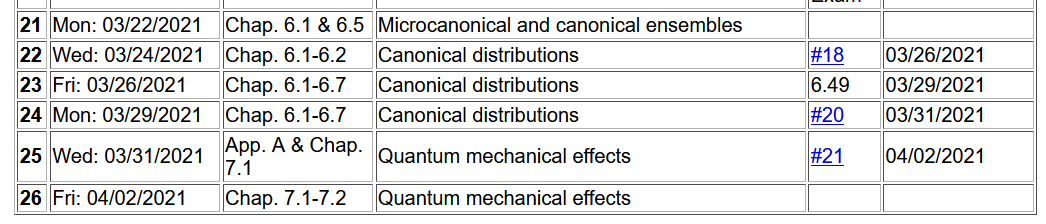 4/02/2021
PHY 341/641  Spring 2021 -- Lecture 26
2
Your questions –   To be answered on Friday --

From Kristen -- 1. Could you explain why in this case we keep the mu dN term (equation 7.3)?  2. Why must Z be an integer in the example given in the beginning of section 7.2?  3. Could you explain what the quantum volume represents?

From Rich -- How do you calculate Zint for equation 7.10? Could you breakdown and better explain the (e-u)/kT phrase of the Fermi-Dirac and Bose-Einstein distributions?

From Chao –

 

From Michael -- How do we distinguish the Gibbs sum/grand partition function from other partition functions we have learned about thus far, and when would we use it exactly? What exactly do the Fermi-Dirac and Bose-Einstein Distributions tell us?
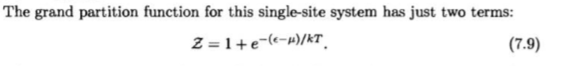 4/02/2021
PHY 341/641  Spring 2021 -- Lecture 26
3
From Parker -- What is the meaning behind degenerate energy levels that are equivalent in quantum mechanics as they are linearly independent, but are counted separately in statistical mechanics?
4/02/2021
PHY 341/641  Spring 2021 -- Lecture 26
4
Summary of results from Wednesday --
Experimentally observed properties of Bose and Fermi particles --
Bose particles have integer s.  It is observed that non interacting identical Bose particles are symmetrical under particle swapping – Y(1,2)=Y(2,1).    In terms of single particle states
Fermi particles have half integer s. It is observed that non interacting identical Fermi particles are anti-symmetrical under particle swapping – Y(1,2)=-Y(2,1).    In terms of single particle states
4/02/2021
PHY 341/641  Spring 2021 -- Lecture 26
5
Conclusions for properties of non interacting identical Bose particles    Many Bose particles may occupy the same quantum state
Explains behavior of quanta of electromagnetic radiation (photons)
Explains “Bose condensation”
Conclusions for properties of non interacting identical Fermi particles    A quantum state may accommodate 1 or 0 Fermi”
Explains behavior of electrons in an ideal metal
4/02/2021
PHY 341/641  Spring 2021 -- Lecture 26
6
Consider the case of Bose particles.    In this lecture we will focus on photon particles from quantum electromagnetic rays. It is reasonable to assume that the photon particles are non-interacting.
4/02/2021
PHY 341/641  Spring 2021 -- Lecture 26
7
4/02/2021
PHY 341/641  Spring 2021 -- Lecture 26
8
Partition function for ensemble of photons at equilibrium at temperature T and having characteristic energies  ea, eb, ec, …..
4/02/2021
PHY 341/641  Spring 2021 -- Lecture 26
9
Electromagnetic modes within volume V=L3
4/02/2021
PHY 341/641  Spring 2021 -- Lecture 26
10
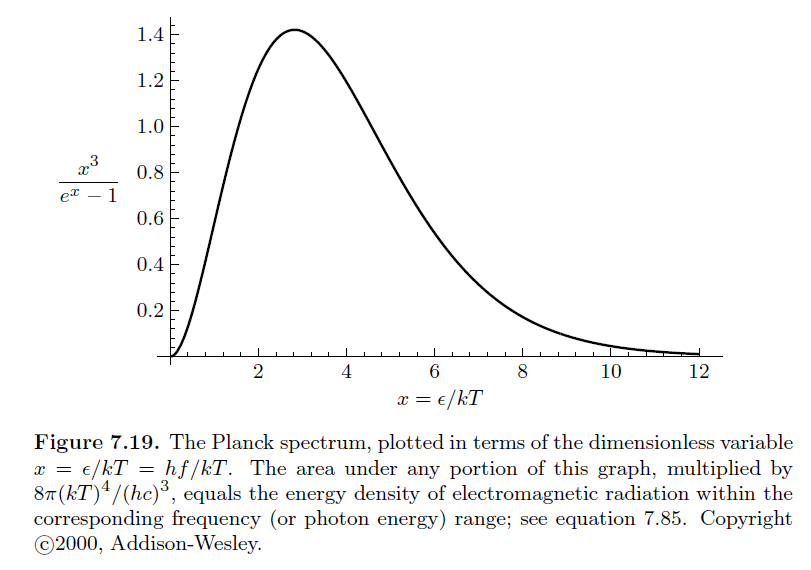 4/02/2021
PHY 341/641  Spring 2021 -- Lecture 26
11
Historical importance of the formula for Blackbody radiation
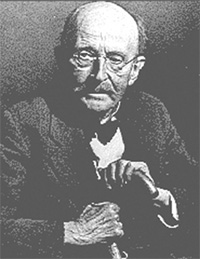 Max Planck  1858-1947
A blackbody means an idealized opaque (non-reflective) material which can absorb and emit electromagnetic radiation.  If the body has an equilibrium temperature T, the energy associated with the blackbody is <U>.
4/02/2021
PHY 341/641  Spring 2021 -- Lecture 26
12
Heat capacity and entropy associated with the equibrium blackbody radiation
4/02/2021
PHY 341/641  Spring 2021 -- Lecture 26
13
Checking results
4/02/2021
PHY 341/641  Spring 2021 -- Lecture 26
14
More modern evidence of blackbody radiation from the remnant radiation from the initiation of the universe measured by the cosmic background explorer satellite.
4/02/2021
PHY 341/641  Spring 2021 -- Lecture 26
15
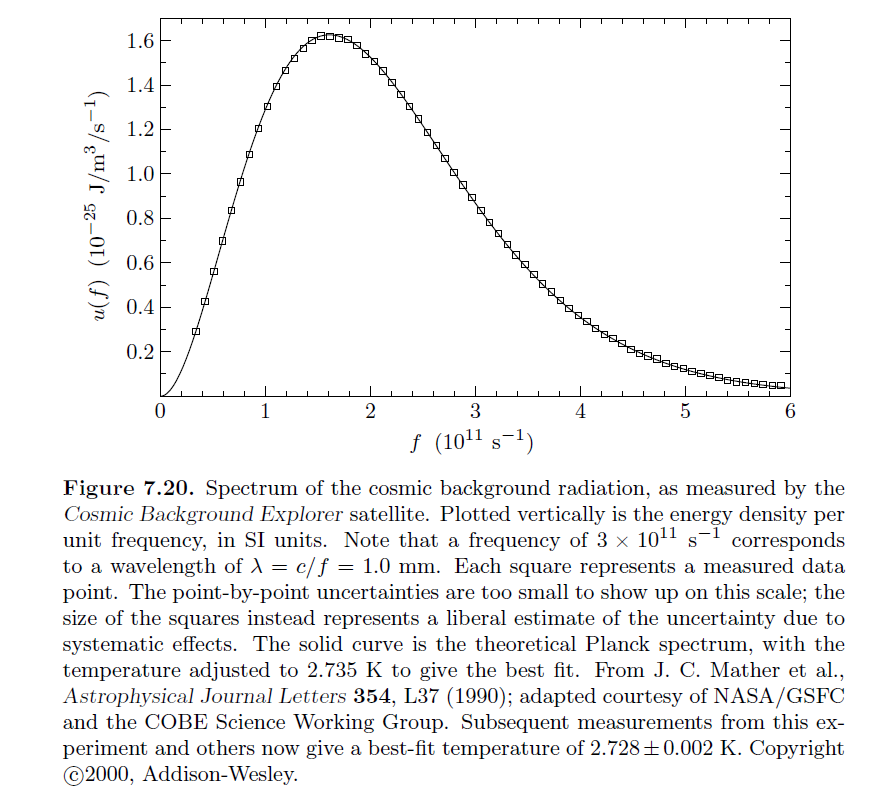 Best fit T=2.735K
4/02/2021
PHY 341/641  Spring 2021 -- Lecture 26
16
From NASA website -- https://wmap.gsfc.nasa.gov/universe/bb_tests_cmb.html
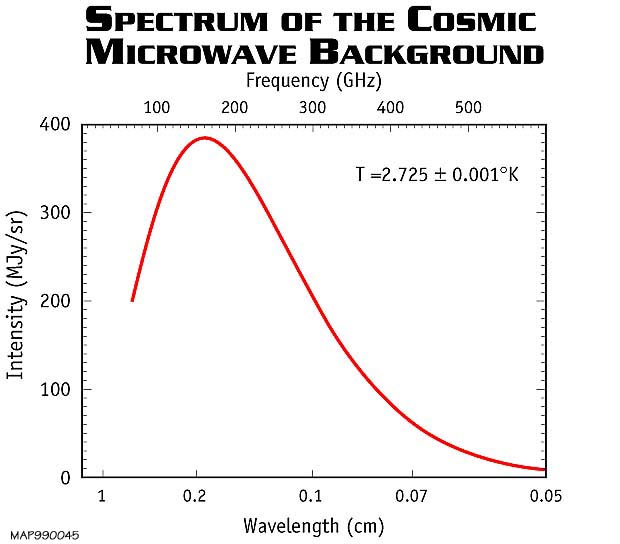 4/02/2021
PHY 341/641  Spring 2021 -- Lecture 26
17
Next –
What happens with Boson particles with a fixed number?
What happens with Fermi particles with a fixed number?
4/02/2021
PHY 341/641  Spring 2021 -- Lecture 26
18